Helenistik Felsefe
Stoa, Epikuros ve Septikler
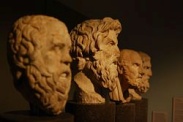 Helenistik Felsefe
Helenistik felsefe nedir?
Büyük İskenderin giriştiği Asya seferinin kültür tarihi açısından sonuçlarındandır.
Bu seferlerle Yunan kültürü, doğuya ve Akdeniz çevresine yayılmış, doğudan gelen dinî çığırlar da batıya girmiştir. Bu düşünce hareketlerinin birbiriyle kaynaşması ile doğmuştur. 
Yunanistan, M.Ö. 146 yılında siyasi hürriyetini kaybederek Roma’nın hakimiyetine girmiştir.
Helenistik dönemde ilmi çalışmalar daha da hızlanmıştır. Atinanın dışında, Rodos’ta, İskenderiye’de, Tarsus’ta, Roma’da ve Bizans’ta büyük kütüphaneler ve müzeler kurulmuştur.
İskender’in Yayılışı
http://people.ucalgary.ca/~elsegal/Rels46901/Hellenistic_Map.GIF
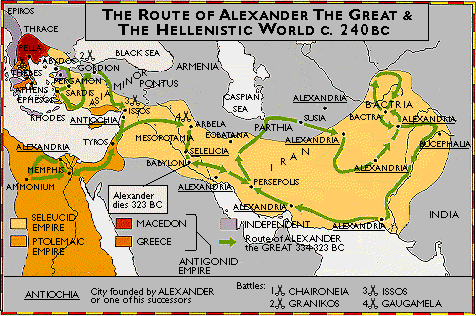 Helenistik Felsefenin Özellikleri:
Bu devirde felsefe, insan hayatının mana ve hedefi üzerine dönmüştür. 
Ahlâk, felsefenin ana disiplini haline gelmiştir. 
Alemin yapısını anlamak için ikinci bir felsefe disiplini olarak fizik ortaya çıkmış ve âlemi tanımada takip edilecek metodu göstermeye yardımı dokunacak mantık iki disiplinin yanında yer almıştır. 
Doğudan gelen dinî düşünce, Yunan düşüncesindeki kavramlarla açıklanmaya çalışılmış, böylece birbiriyle mücadele eden birtakım dinî ve metafizik sistemler ortaya çıkmıştır. 
Bu nedenle helenistik felsefe, ahlâk felsefesi ve din felsefesi şeklinde iki devreye ayrılmıştır.
Helenik Felsefe ile Helenistik Felsefenin Mukayesesi
Antik felsefenin ilk 300 yıllık dönemine tekabül eden Helenik felsefe, onun en güçlü, en parlak dönemine karşılık gelir. Görece çok daha uzun veya yaklaşık 700 yıllık bir tarihi olan Helenistik felsefeyle kıyaslandığında, hemen hemen bütünüyle ona karşıt özellikler sergiler. Buna göre, 
Helenik felsefe dini veya mitopoetik düşünceden kopuşla, doğal olayların doğaüstü nedenler yerine yine doğal nedenlerle açıklanması gerektiği inancıyla başlar.
Helenistik felsefe ise, özellikle son dönemlerinde veya Yeni-Platoncu felsefede dine yeniden yaklaşır ve mistik bir karakter kazanır. 
Helenik felsefenin hem naiflik hem de başka kültürlerle karışmamış olma anlamında saftır.
Helenistik felsefe ise Roma kültürü ve kısmen de Doğu felsefesiyle karışmış olma anlamında Yunana özgü saflığını yitirmiş bir felsefedir. 
Helenik felsefenin doğal siyasi dekoru kent-devletidir, Helenik dönemin filozofu kent-devletinde mutlu bir hayata erişme idealinin belirlediği etiko-politik sorulara cevap vermeye çalışır. 
Helenistik dönemin siyasi dekorunda imparatorluk vardır; bu dönemde filozof imparatorluk düzeninin sınırlarını büyüttüğü dünyada yalnızlaşan ve yabancılaşan insanın ağır problemlerine çözüm getirmeye çalışır.
Kaynak: Ahmet Cevizci, Felsefe Tarihi: Thales’ten Boudrillard’a, Say Yayınları, 2009.
Helenik Felsefe ile Helenistik Felsefenin Mukayesesi
Helenik felsefe, büyük bir bölümünde, zaman zaman etik ve politik konularla yakından ilgilenmiş olsa bile, bütünüyle teorik ve evrenin her yönüyle anlaşılabilir olduğuna inanan tamamen rasyonel bir felsefe olarak gelişmiştir. 
Helenistik felsefe ise, felsefenin neredeyse tüm diğer disiplinlerini bir kenara bırakarak ahlak problemi üzerinde yoğunlaşmış pratik bir felsefedir; 
Helenistik Felsefe, kimi durumlarda gerçekliğin kavranamaz olduğunu kabul eden septik (kuşkucu), bazen de aklı terk ederek mistikleşmiş bir felsefe olarak ortaya çıkar. 
Antik felsefenin, MÖ 4. yüzyılın son çeyreğinde başlayıp, MS 6. yüzyıla kadar devam eden ikinci büyük dönemi Helenistik-Roma felsefesi iki ana çağdan ya da felsefe çığırından meydana gelir. Bunlardan birincisi, resmi olarak MÖ 322 ve 331 yılları arasındaki tarihsel döneme karşılık gelen Helenistik çağın felsefesidir. (Stoacı, Epikürosçu ve Kuşkucu okullar)
Dönemin ikinci ana çığırı ise Roma felsefesidir.
Kaynak: Ahmet Cevizci, Felsefe Tarihi: Thales’ten Boudrillard’a, Say Yayınları, 2009.
Helenistik Felsefe: Ahlak Felsefesi
M.Ö. IV.yüzyılın sonlarına doğru, Platon’un Akademisi ile Aristoteles’in Peripatos Mektebinin yanında iki mektep daha ortaya çıkmıştır: Stoa Mektebi ve Epikur Mektebi. 
Birinci mektep sütunlu bir yerde ders yaptığı için “Sütunlu Galeri” anlamına Stoa adını almıştır. İslâm dünyasında Revakiyyun ismi ile bilinirler. 
İkinci mektep ise, kurucusu Epikuros (341-270)’un ismini almıştır. Bu iki zıt mektebin ortaklaşa sahip oldukları görüş, insanı bir hayat filozofu olarak göz önünde bulundurmaları ve birer bilge kişi idealı ortaya atmalarıdır. 
Stoalılara göre bilge kişi, “bütün aşırı istek ve içgüdülerini yenmiş olan kimsedir. Bilge kişi hayat karşısında olduğu gibi ölüm karşısında da ilgisizdir. Epikürcülere göre bilge kişi, ruh dinginliğine ermiş olan, hayatta hiçbir şey karşısında sarsılmayan kimsedir.” 
Bu iki mektebin yanında bir de şüphecilik çığırı yer alır. Şüphecilere göre bilge kişi, herhangi bir durum karşısında hiçbir hüküm vermemelidir. Çünkü bütün yanılgıların ve sıkıntıların kaynağı hükümlerdir. İnsan ruh huzuruna ancak hükümlerden kaçındığı vakit ulaşabilir. Bilge kişi ruh sükûnuna “ataraxie”ye ulaşan kişidir. Bilge kişi epoche’ye erişen kişidir. Epoche “insanın, âlemde olup biten şeyler karşısında olduğu gibi, kendi kaderi karşısında da sarsılmaması demektir.
Stoa Felsefesi
Stoa felsefesi üç devreye ayrılır: 
1- Eski Stoa (M.Ö. 300-130) 
2- Orta Staoa (M.Ö. 130-50)
3- Roma Stoa (M.Ö. 50-M.S. 3.yüzyıl)

Eski Stoa: Kıbrıs’lı Zenon kurucusudur. Ahlâk anlayışında Kyniklerden, fizik anlayışında da Herakleitos’tan etkilenmiştir. Devlet anlayışında kozmopolittir. 

Orta Stoa’nın iki önemli filozofu, Panaitios (185-110) ile Poseidios (135-50)’tur.

Roma Stoa’nın filozoflarının önemlilerinden üçü: 
Seneca (3-65), Epiktetos (50-130) ve Marcus Aurelius (121-180)’tur. 
Senaca eğitimcidir. Epiktetos, kölelikten yetişen bir filozoftur. Marcus Aurelius, kral olan filozoftur.
Epikürcülük
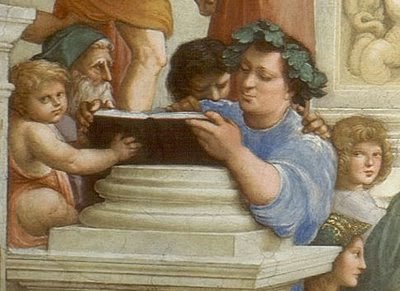 Epikürcüler, Kyrene Mektebi ve Demokritos’un etkisinde kalmışlardır. 

Haz düşüncesi felsefelerinde önemlidir.
Şüpheci Felsefe
Şüpheci Felsefe, Pyrrhon (360-270) ve Timon (330-234) tarafından sistem haline getirilmiştir. 
Şüpheciler bilgi nazariyesi açısından agnostiktirler.
Helenistik Felsefe Örnek Quiz soruları
Aşağıdakilerden hangisi Stoa felsefesi hakkında doğru değildir?
A) Bu felsefenin ana düşüncesi Kyniklerde olduğu gibi "insanın bağımsızlığıdır"
B) "Tabiata uygun yaşama" stoa ahlakının başlıca ilkesidir.
C) Bilgi, dış dünyadan gelen tasavvur ve izlenimler sonucunda oluşur.
D) İnsan ruhu ile Tanrısal ruh aynı mahiyettedir.
E) Mutluluk mümkün olduğu kadar hazzı yaşamakla gerçekleşir.
Helenistik Felsefe Örnek Quiz soruları
Her şey, tanrısal akıl tarafından belirlendiğine göre doğada yasa eğemendir ve Yazgı'dan kaçınmak imkansızdır. Öyleyse kişi yazgısına karşı boş yere mücadele etmemelidir. 
Yukarıdaki görüşü hangi okul savunmaktadır?

Kynikler		
Kyrenler	
Stoalılar
D) Epikurosçular	
E) Şüpheciler